May 2024
IEEE802.11bn WLANs and WMANs
Date: 2024-05-13
Authors:
Slide 1
Carlos Rios, Terabit Wireless Internet
May 2024
Abstract
TWI’s candidate Dynamic Polarization TGbn PHY incorporates radical new MIMO Multiplexing and Beamforming techniques to achieve its claimed 32x Rate/ 8x Range gains over WiFi-7. While representing WMAN manna from heaven (perhaps to a world-changing degree), DPWiFi seems to provide meagre, if any, WLAN benefit. And reconciling the two essentially mutually exclusive Polarization and Spatial MIMO (“PMX” and “SMX”) constructs within the one TGbn standard would appear a Herculean, if at all possible, endeavour. Therefore, TWI will propose herein an alternative TGbn methodology arguably better suited to such a novel “disjoint dual protocol suite” standard development.
Slide 2
Carlos Rios, Terabit Wireless Internet
May 2024
DPWiFi MIMO Multiplexing and Beamforming
AP
Client
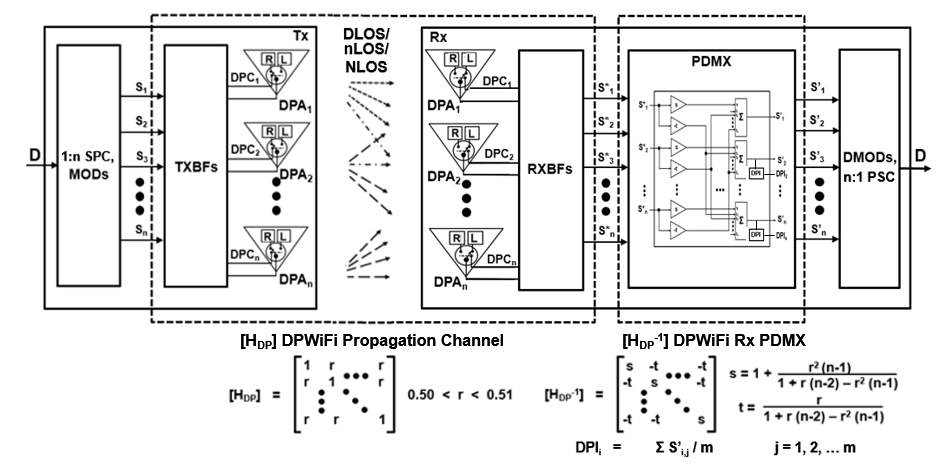 32 EHT Streams
92.2 Gbps, Max
32 Element Tx Phased Array
25 – 38 dBi
32 Element Tx Phased Array
21 dBi
DPWiFi transports 32 EHT streams in an up to 92Gbps-in-320MHz pencilbeam at 5-7 GHz
Slide 3
Carlos Rios, Terabit Wireless Internet
May 2024
Breakthrough DPWiFi SoCs
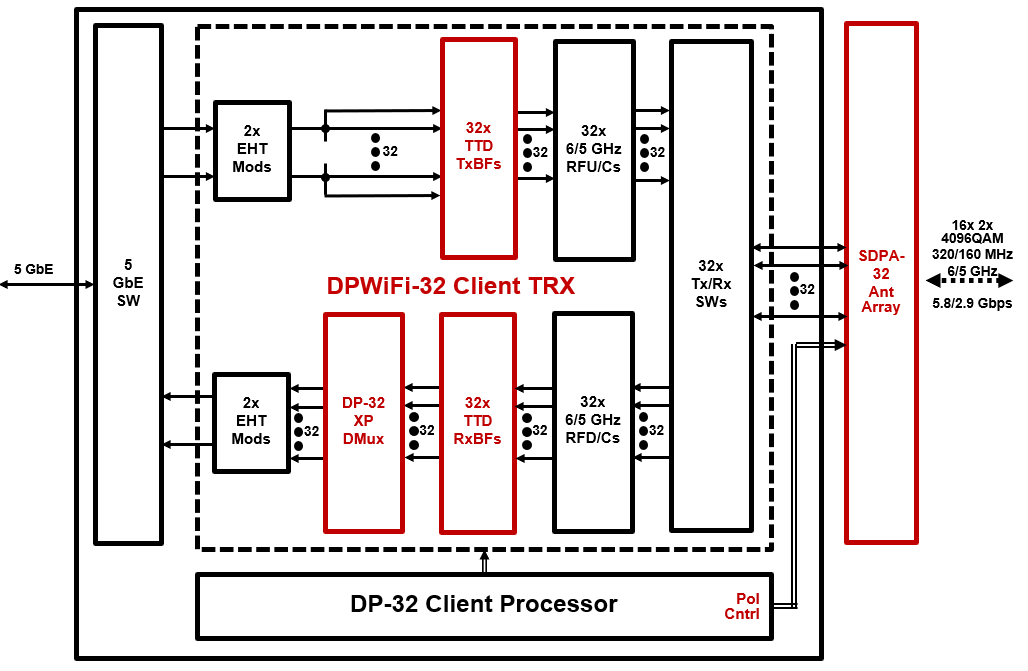 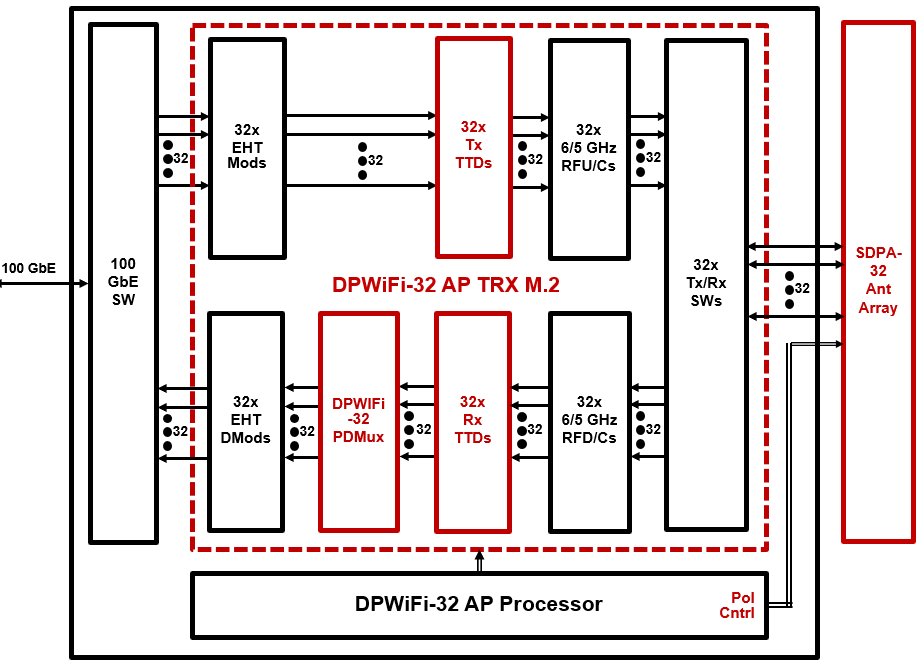 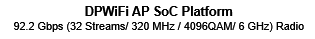 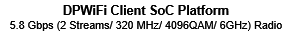 Slide 4
Carlos Rios, Terabit Wireless Internet
May 2024
Disruptive DPWiFi APs and Clients
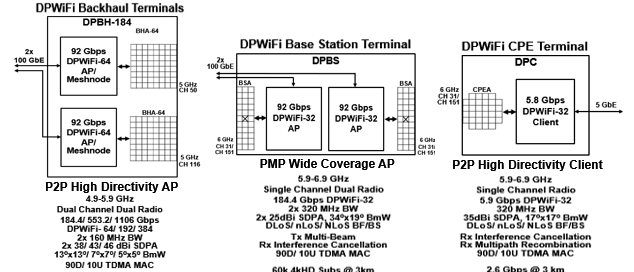 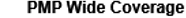 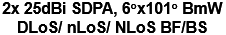 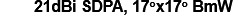 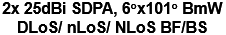 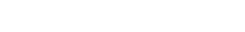 Slide 5
Carlos Rios, Terabit Wireless Internet
May 2024
Revolutionary DPWiFi Networks
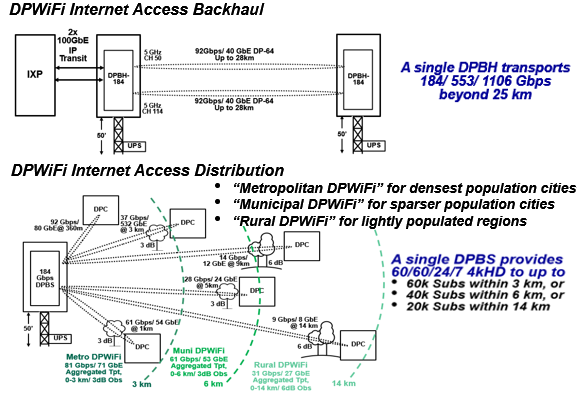 Slide 6
Carlos Rios, Terabit Wireless Internet
May 2024
Transformative DPWiFi WMANs
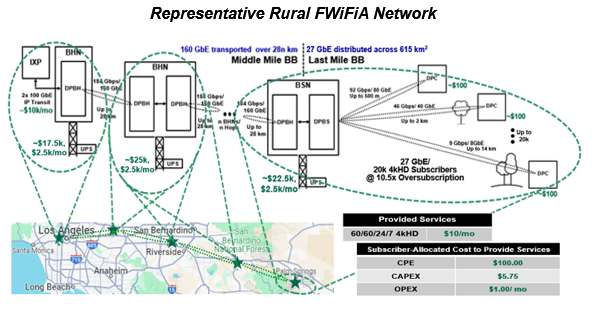 DPWiFi could deliver $10/mo Home 4kHD Broadband to 2.5B global subscribers by 2030
Slide 7
Carlos Rios, Terabit Wireless Internet
May 2024
DPWiFi UHR WMAN/WLAN Relevance
PMX UHR Protocol                                 WMAN Benefit       WLAN Benefit
32x32 MIMO Polarization Multiplexing 	Y                            	N
32x32 MIMO True Time Delay Beamforming	Y 	N		
Open Loop Channel Sounding	Y	N 
Open Loop Direction of Arrival Estimation 	Y	N                             
Split Array Tx Multibeam	Y	N
MVDR/ LCMV Rx Nullsteering	Y                                     N
90DS/ 10US/ 32k ACL TDMA MAC	Y	N
TGbn-proposed DPWiFi PMX Protocols ONLY benefit IEEE WMANs
Slide 8
Carlos Rios, Terabit Wireless Internet
May 2024
Legacy WiFi UHR WMAN/WLAN Relevance
SMX UHR Protocol                                        WMAN Benefit       WLAN Benefit
MAP	N	Y
DRU	N	Y
UEQM/ MCS	N	Y
Preamble	N	Y
Preemption	N	Y
Beamforming 	N	Y
MIMO	N	Y
Power Save	N	Y
CCA	N	Y
Sounding	N	Y
Coexistence	N	Y
TGbn-proposed Legacy WiFi SMX Protocols ONLY benefit IEEE WLANs
Slide 9
Carlos Rios, Terabit Wireless Internet
May 2024
Efficient Disjoint Dual Protocol Wireless Standard Development
Problem Statement:TGbn is ill-equipped to concurrently develop distinct (and practically mutually exclusive) UHR protocol suites for both IEEE802.11 WLANs and WMANs
Proposed ResolutionRestructure TGbn by adding a 4th Ad Hoc subtask group and slightly restructuring the resulting 4 respective charters as follows:
Joint WLAN/WMAN Ad Hoc: Addresses common/cross WLAN/WMAN issues
WLAN MAC Ad Hoc develops SMX MAC UHR protocols, as it does now
WLAN PHY Ad Hoc develops SMX PHY UHR protocols, as it does now
WMAN Ad Hoc develops PMX MAC and PHY UHR protocols
Slide 10
Carlos Rios, Terabit Wireless Internet
March 2024
References
1.	23/1606r1-UHRSG	Dynamic Polarization Multiplexing and Beamforming WLANsCarlos A Rios (Terabit Wireless Internet), 13-Sep-2023
23/1756r3-TGbnMIMO Dynamic Polarization and Beamforming: Proposed IEEE802.11bn PHYCarlos A Rios (Terabit Wireless Internet), 16-Nov-2023
24/0041r12-TGbnDPWiFi MATLAB ValidationCarlos A Rios (Terabit Wireless Internet), 02-Feb-2024
24/0440r6-TGbnDPWiFi for IEEE802.11bn WMANs Carlos A Rios (Terabit Wireless Internet), 22-Apr-2024
Slide 11
Carlos Rios, Terabit Wireless Internet